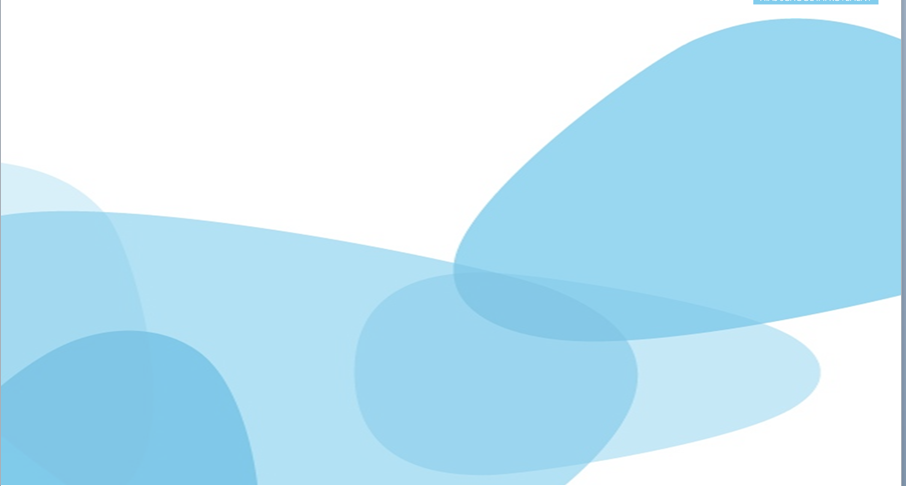 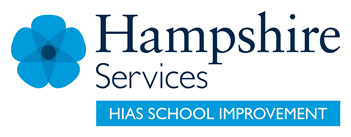 HIAS Blended Learning Resource
Year 3
Statistics 1
Solve one-step questions using information presented in scaled bar charts, pictograms and tables.
HIAS maths  Team
Spring 2021
Final version

© Hampshire County Council
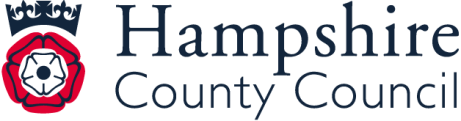 HIAS Blended Learning Resource
These slides are intended to support teachers and pupils with a blended approach to learning, either in-class or online. The tasks are intended to form part of a learning journey and could be the basis of either one lesson or a short sequence of connected lessons. 
The 4-step Polya model for problem solving has been used to provide a structure to support reasoning. Teachers may need to use more or fewer steps to support the range of learners in their class.
Teachers should delete, change and add slides to suit the needs of their pupils. Extra slides with personalised prompts and appropriate examples based on previous teaching may be suitable. When changing the slide-deck, teachers should consider:
Their expectations for the use of representations such as bar models, number lines, arrays and  diagrams.
Which strategies and methods pupils should use and record when solving problems or identifying solutions. This could include a range of informal jottings and diagrams, the use of tables to record solutions systematically and formal or informal calculation methods.
Teachers may also wish to record a ‘voice over’ to talk pupils through the slides.
HIAS Blended Learning Resource
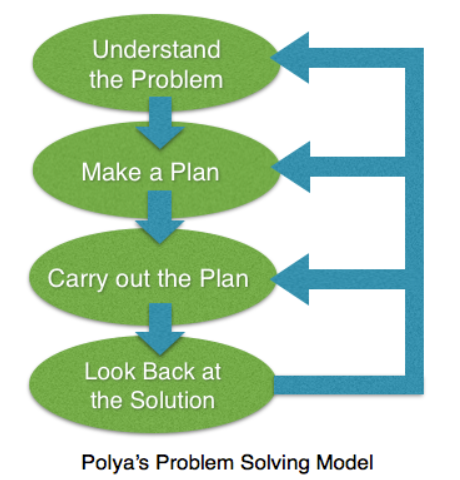 1945 George Polya published  ‘How To Solve It’ 2nd ed., Princeton University Press, 1957, ISBN 0-691-08097-6.
HIAS Blended Learning Resource
Solving one-step questions using information presented in scaled bar charts, pictograms and tables.
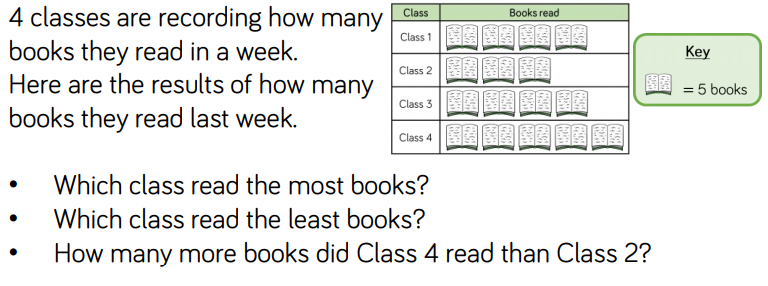 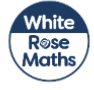 HIAS Blended Learning Resource
Understand the problem
This problem is about classes recording how many books they read in a week.

Key Fact: There are 4 classes represented on the pictogram.  The number of books are represented in groups of 5
Have to calculate how many books each class read

Which class read the most books?
Have to calculate which class read the greatest number of books

Which class read the least books?
Have to calculate which class read the least number of books

How many more books did Class 4 read than Class 2?
Have to find the difference between the number of books Class 4 read compared to Class 2
TASK
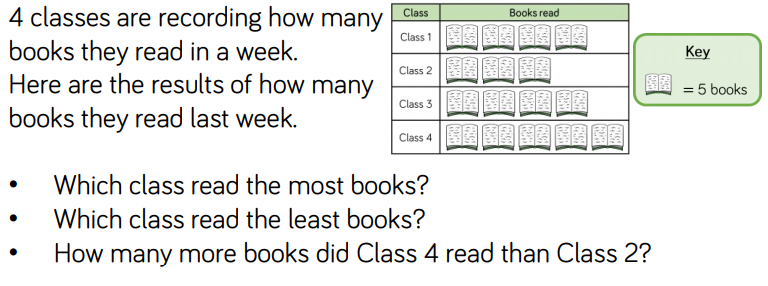 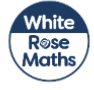 HIAS Blended Learning Resource
Make a Plan
TASK
Step 1: Know that there are 4 classes represented on the pictogram.  The number of books are represented in groups of 5


Step 2:  Calculate how many books each class have read (use 5x tables facts)


Step 3:  Which class read the most books?


Step 4:  Which class read the least books?


Step 5:  How many more books did Class 4 read than Class 2?
Have to find the difference between the number of books Class 4 read compared to Class 2
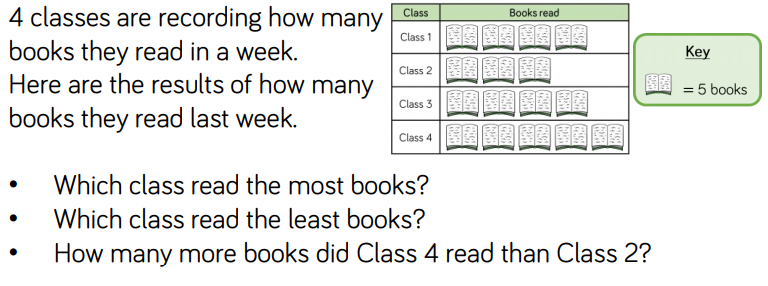 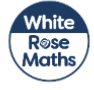 We could represent the problem on a number line:
We could use Numicon to help us:
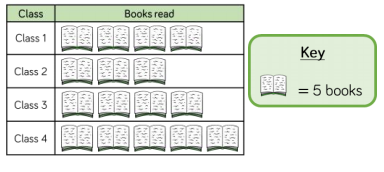 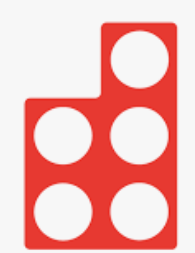 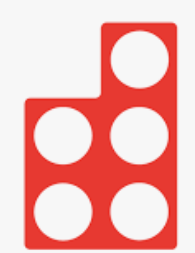 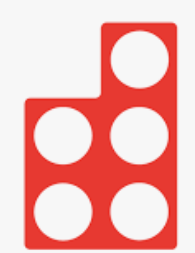 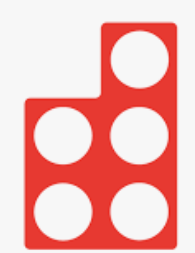 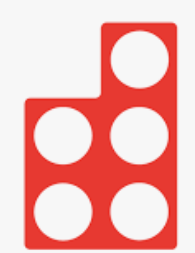 ?
?
?
10
5
?
?
5
0
?
?
HIAS Blended Learning Resource
Carry out your plan: show your reasoning
Step 1: Know that there are 4 classes represented on the pictogram.  The number of books are represented in groups of 5
1 x 5 = 5
2 x 5 = 10 etc…

Step 2:  Calculate how many books each class have read (use 5x tables facts)
Class 1 = 4 x 5 = 20
Class 2 = 3 x 5 = ? etc…

Step 3:  Which class read the most books?
Look for the greatest number of books

Step 4:  Which class read the least books?
Look for the smallest number of books

Step 5:  How many more books did Class 4 read than Class 2?
Number of books in Class 4 – Number of books in Class = ?
TASK
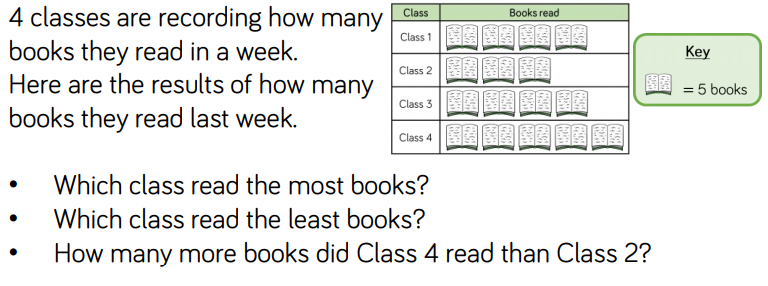 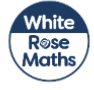 Step 1:  Know that there are 4 classes represented on the pictogram.  
The number of books are represented in groups of 5 (5x tables facts)
1 x 5 = 5
2 x 5 = 10
3 x 5 = 15 etc…

Step 2:  Calculate how many books each class have read 
Class 1 = 4 x 5 = 20
Class 2 = 3 x 5 = ? etc…
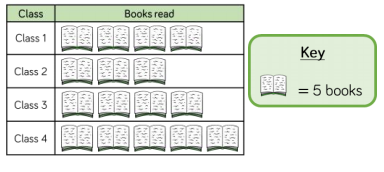 Step 3:  Which class read the most books?
Class 4 = 5 x 5 = 25 books

Step 4:  Which class read the least books?
Class 2 = 3 x 5 = 15 books

Step 5:  How many more books did Class 4 read than Class 2?
Class 4 – Class 2 = 25 – 15 = 10 books
20
25
5
0
15
10
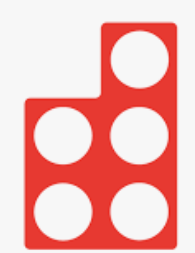 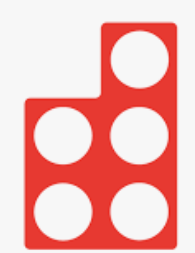 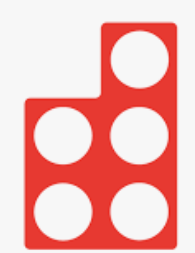 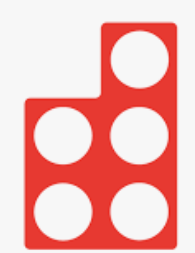 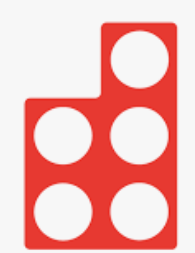 25
20
10
15
5
‘Class 4 read 10 more books than Class 2.
Class 4 read 25 books and Class 2 read 15 books.
25 – 15 = 10’
HIAS Blended Learning Resource
Review your solution: does it seem reasonable?Which steps/ parts did you find easy and which harder?
TASK
How could you check?

Go through the steps you took  and check for errors
      Remember the question is about how many 
      books each class have read in a week

2. Try to solve the calculation in a 
    different way and see if you get the 
    same answer
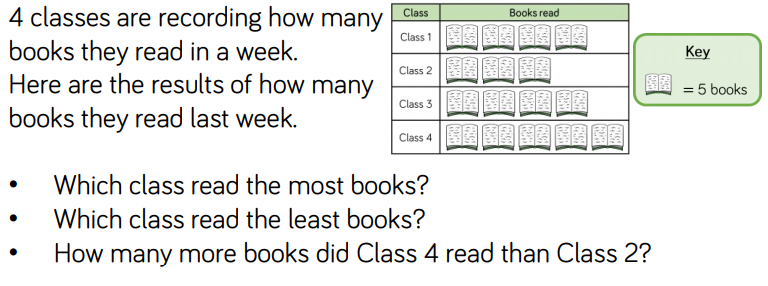 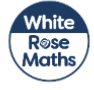 HIAS Blended Learning Resource
Now try this one
TASK
Understand the problem

Make a plan

Carry out your plan: show your reasoning 

Review your solution: does it seem reasonable?

Think about your learning: which parts of the problem did you find easy and which parts did you find harder?
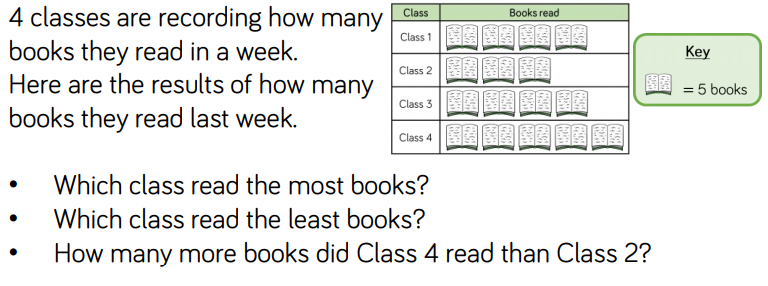 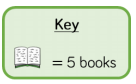 10 books
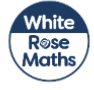 HIAS Blended Learning Resource
HIAS Maths team
The HIAS maths team offer a wide range of high-quality services to support schools in improving outcomes for learners, including courses, bespoke consultancy and in-house training.  

For further details referring to maths, please contact either of the team leads:
	Jacqui Clifft : Jacqui.clifft@hants.gov.uk
	Jo Lees: Jo.Lees@hants.gov.uk

For further details on the full range of services available please contact us using the following details:
 
Tel: 01962 874820 or email: hias.enquiries@hants.gov.uk 






For further details on the full range of services available please contact us using the following details:
 
Tel: 01962 874820 or email: hias.enquiries@hants.gov.uk
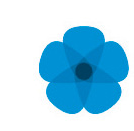 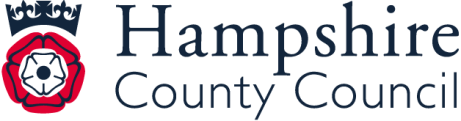